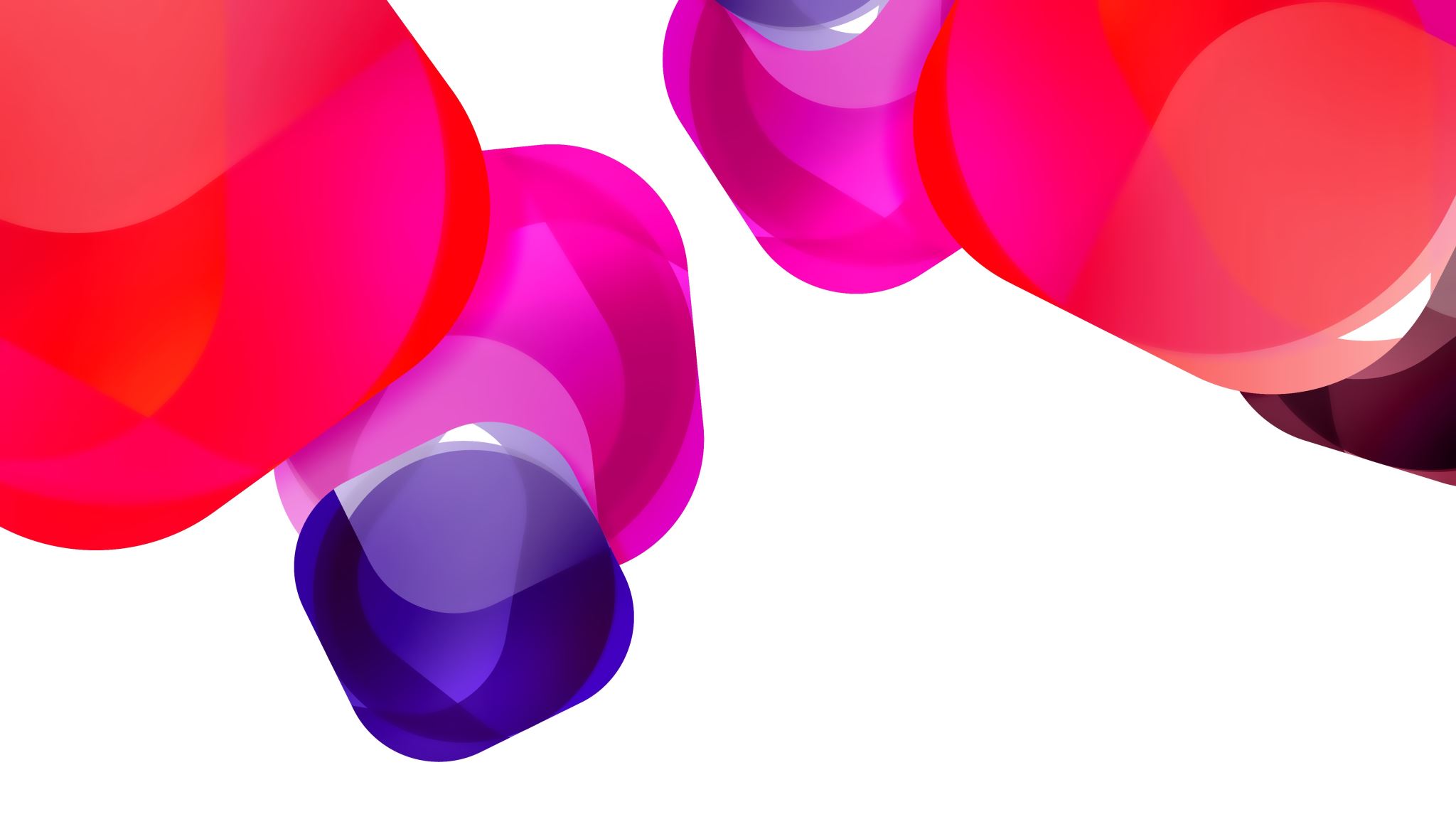 Projekt „Pjevaj, sviraj, pleši...”         2020./2021.
Martina Krajnović, prof. savjetnik
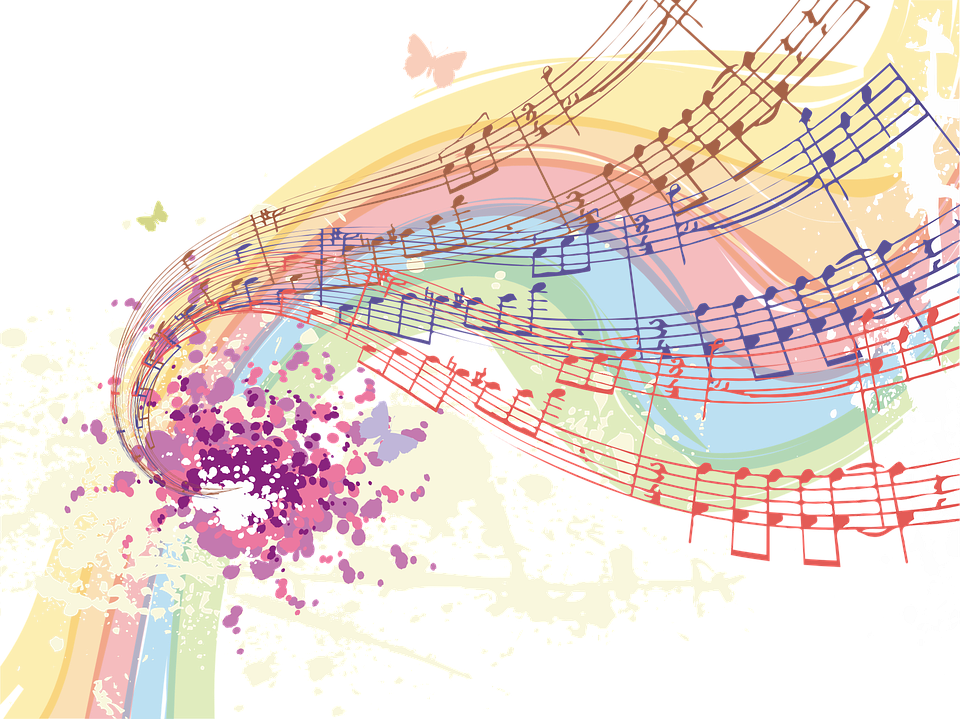 Ciljevi projekta
kroz raznolike projektne aktivnosti vezane uz glazbu (pjevanje, sviranje, ples, slušanje glazbe, doživljaj glazbe kroz likovni izričaj…), potaknuti učenike na aktivno sudjelovanje te različite oblike kreativnoga izražavanja i stvaralaštva
međužupanijska suradnja, razmjena iskustava, smotra radova sudionika projekta
moguća međunarodna suradnja
Početak projekta
- mnoštvo otegotnih okolnosti prouzročenih 
  epidemijom koronavirusa (samoizolacija, 
  nastava na daljinu, česta nemogućnost
  neposredne komunikacije s učenicima,
  neizvjesnost, kratko vrijeme za realizaciju
  projektnih aktivnosti…)
Jerusalema (world challenge), himna optimizma
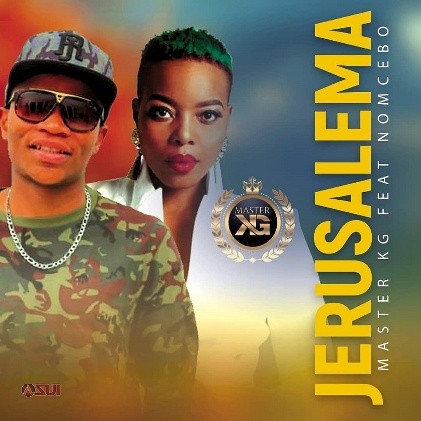 prezentiranje projekta, dogovaranje načina ostvarivanja projektnih aktivnosti, motiviranje učenika

edukacija i plesne aktivnosti temeljem predvježbi i koreografije na pjesmu Jerusalema u izvođenju učenika Srednje škole Duga Resa

poticanje na kreativno izražavanje i stvaranje nove zajedničke koreografije u odnosu na postojeću
Kurikulum, međupredmetno povezivanje, MT
Rezultati dosadašnjeg tijeka projektnih aktivnosti u III. gimnaziji
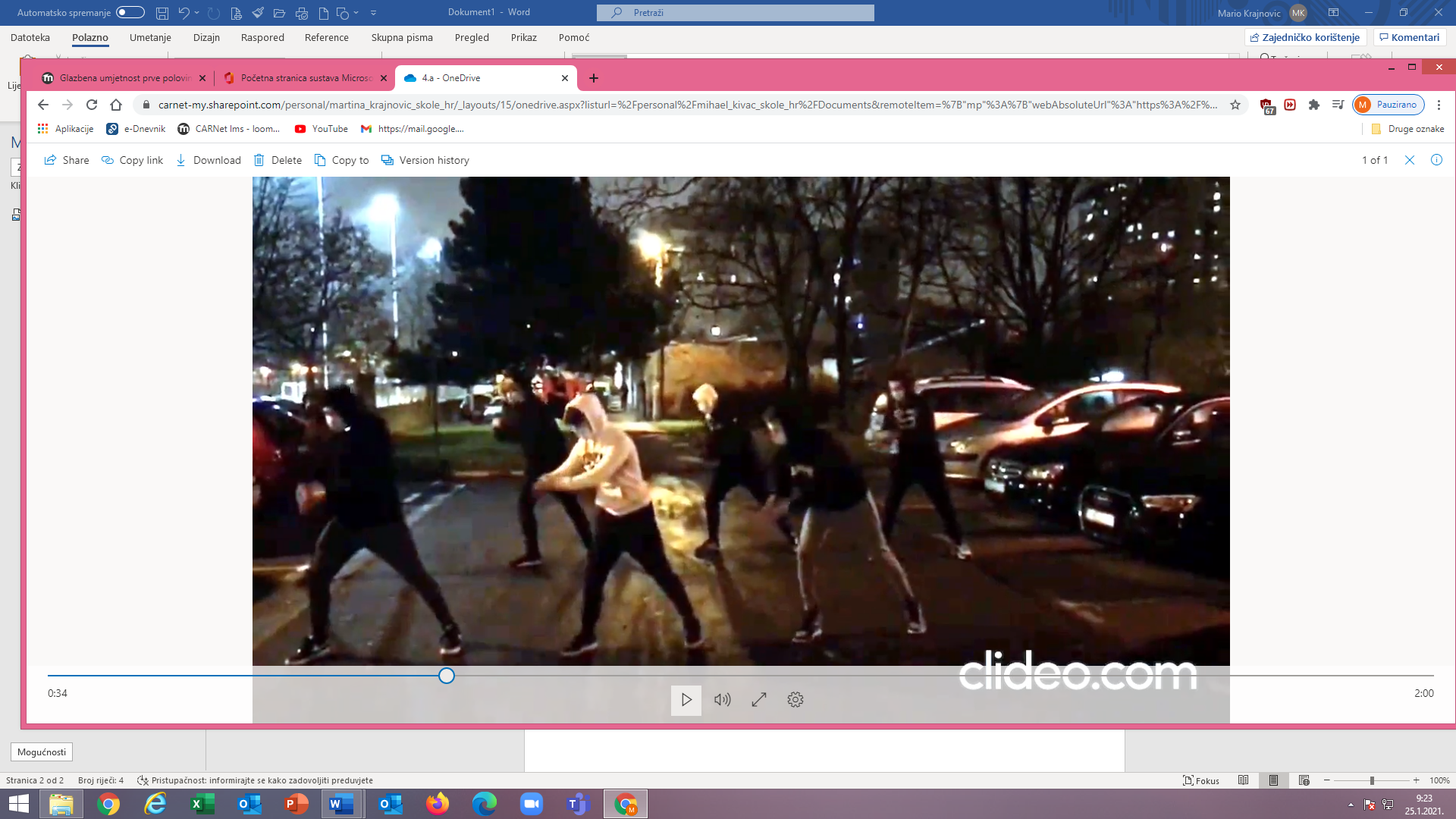 Videozapisi glazbeno-plesnih aktivnosti, osmišljavanje,
   uvježbavanje te realizacija zajedničke koreografije

   YouTube kanal škole, učenici (ili dio učenika) sljedećih
   razreda:
                     3. B                      
                                             4. A                     
                                                                        4. B
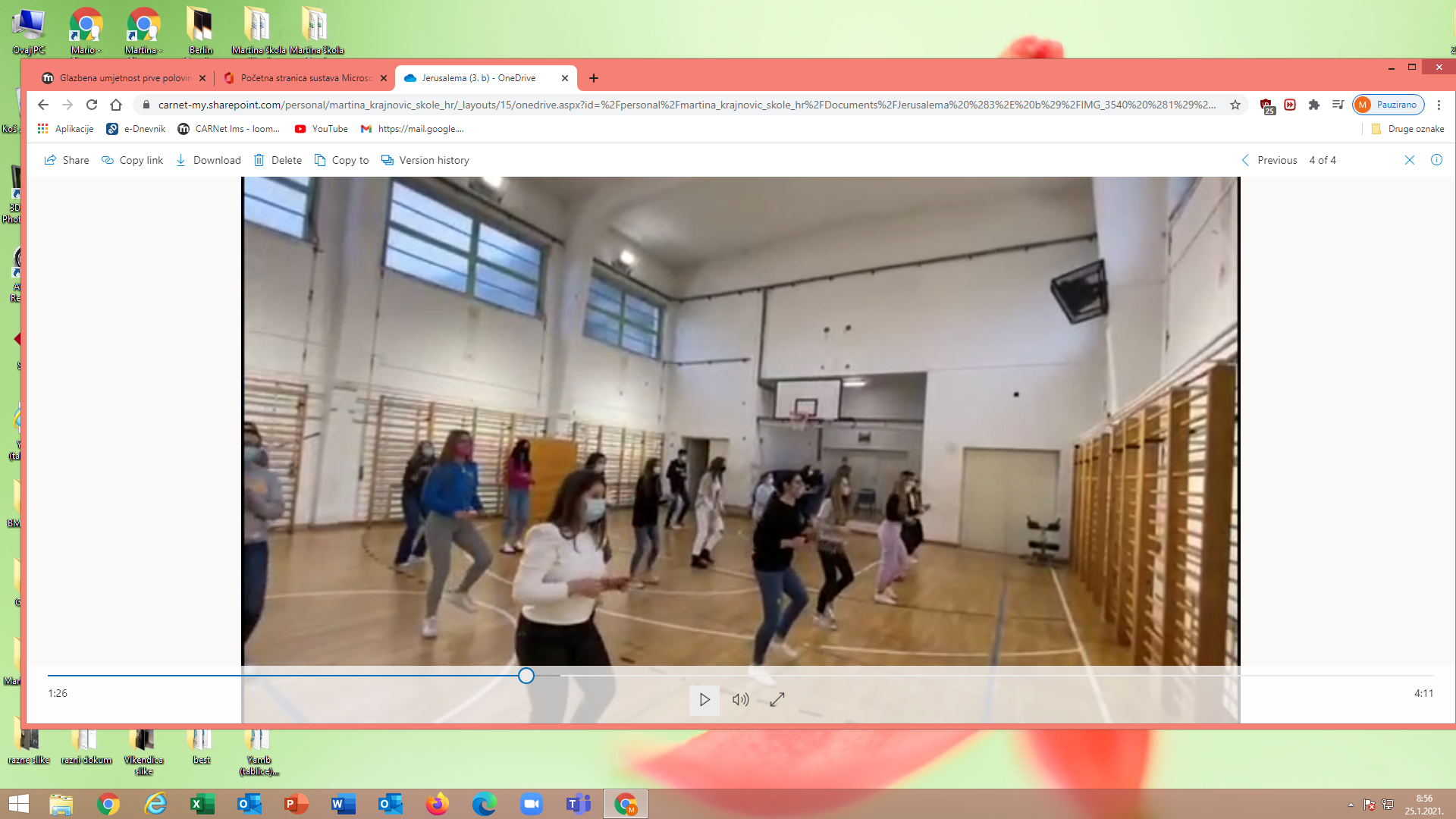 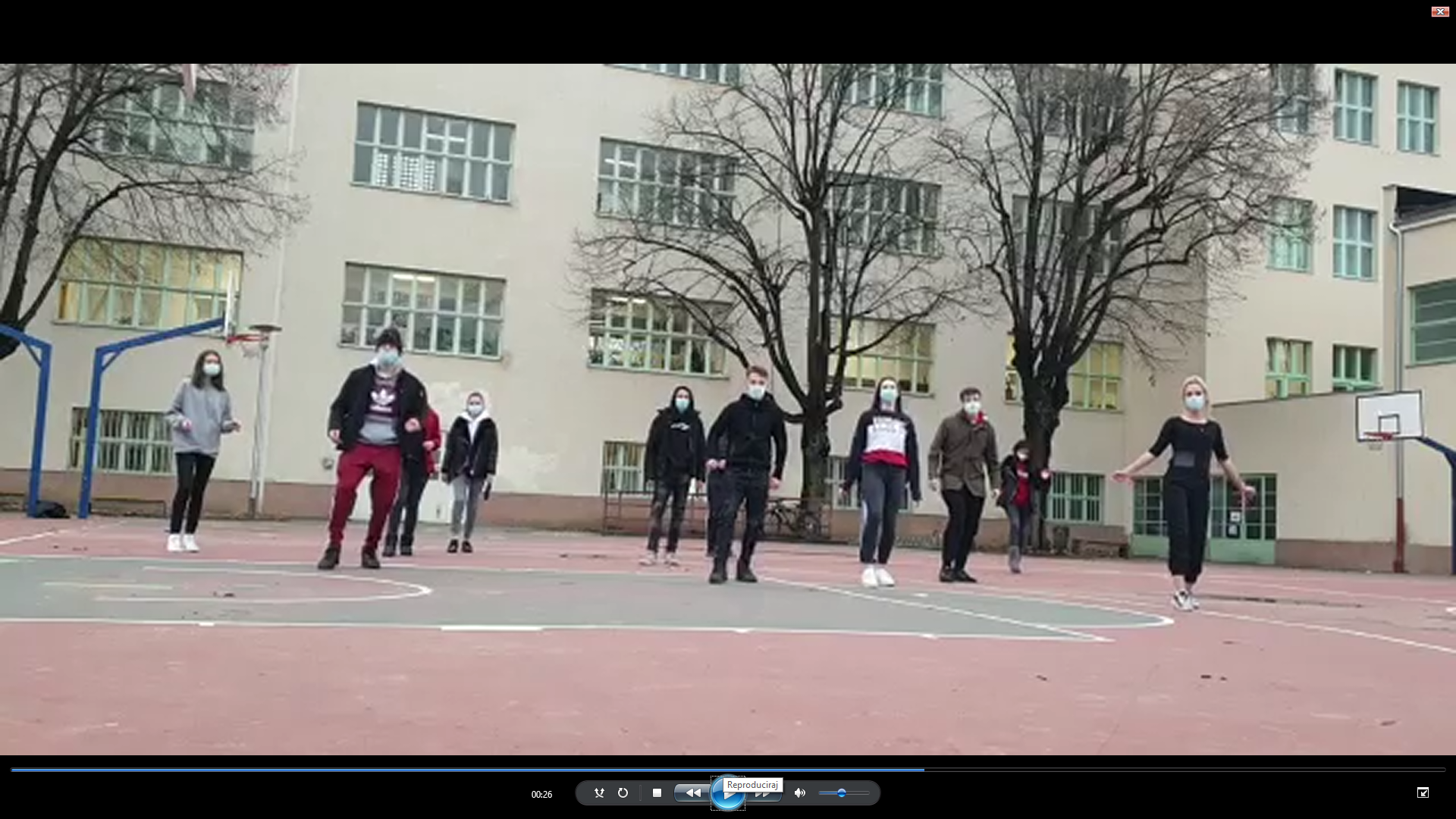 Rezultati anonimne ankete za sudionike u projektu (40 učenika)
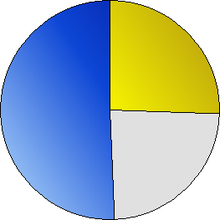 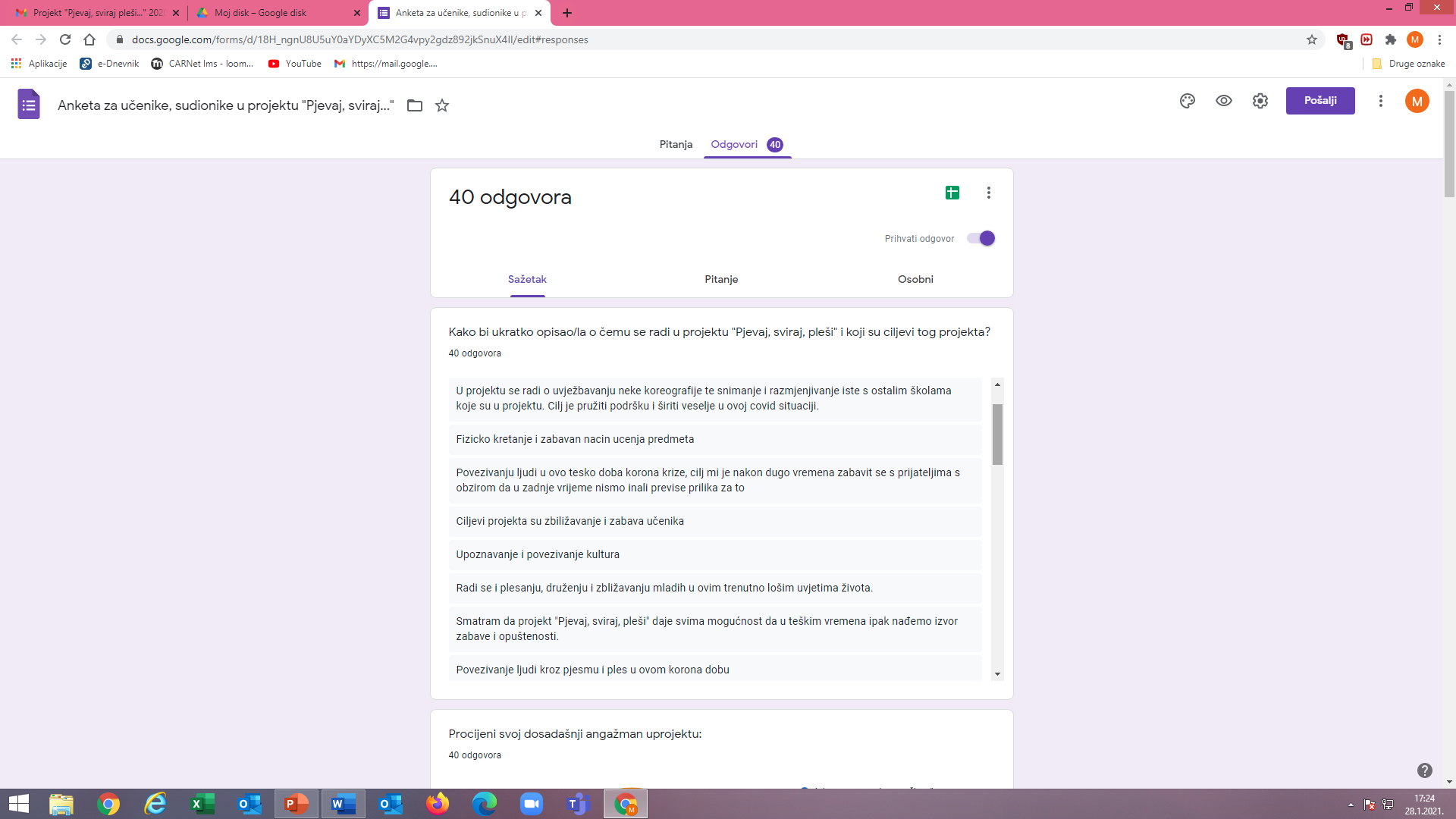 Koliko ti je ovaj projekt u dosadašnjim aktivnostima bio zabavan?
Koliko ti je ovaj projekt u dosadašnjim aktivnostima bio izazovan?
Koliko ti je ovaj projekt u dosadašnjim aktivnostima bio koristan?
Koliko ti je ovaj projekt u dosadašnjim aktivnostima bio zanimljiv?
Koliko ti je ovaj projekt u dosadašnjim aktivnostima bio poticajan?
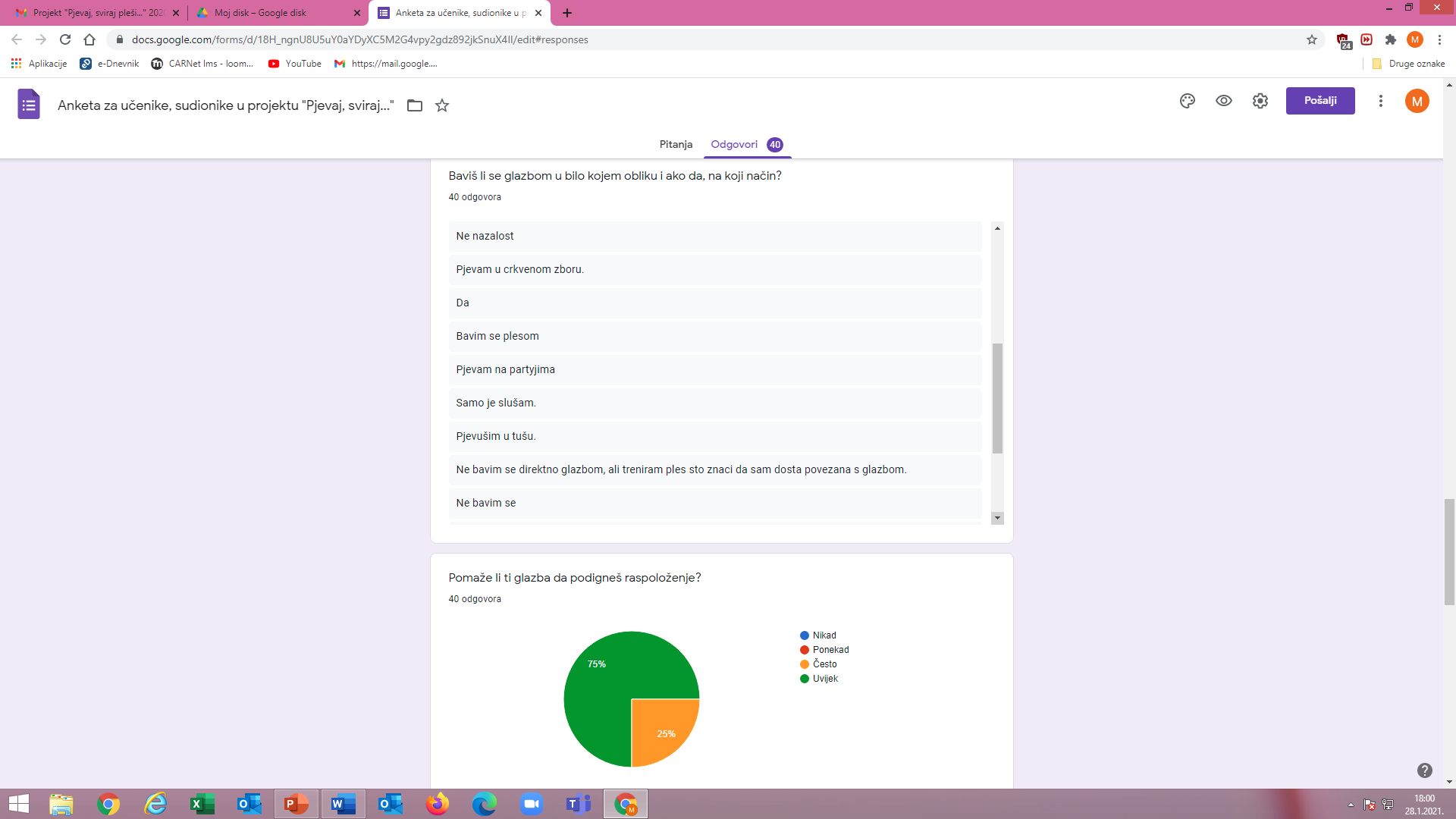 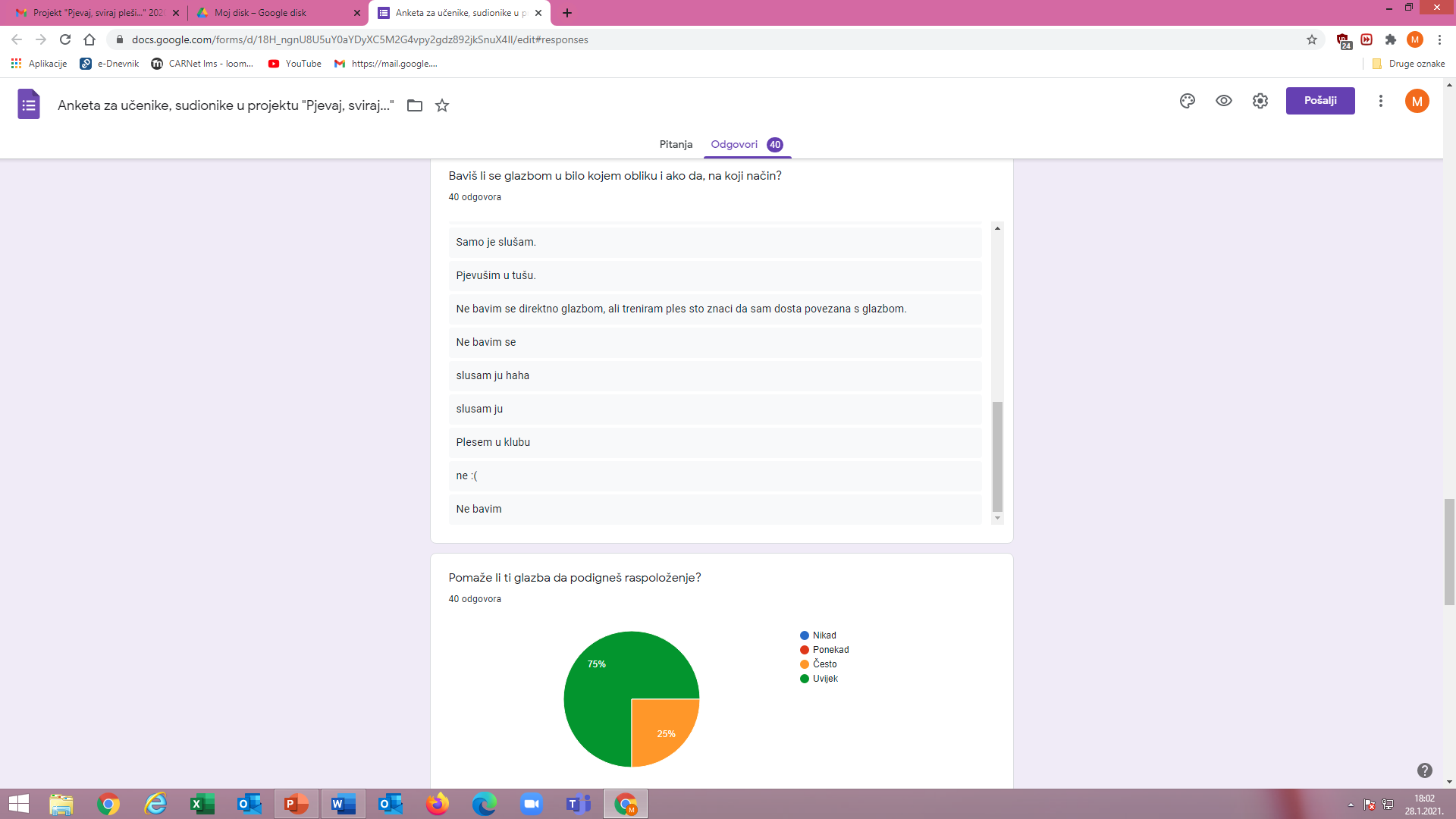 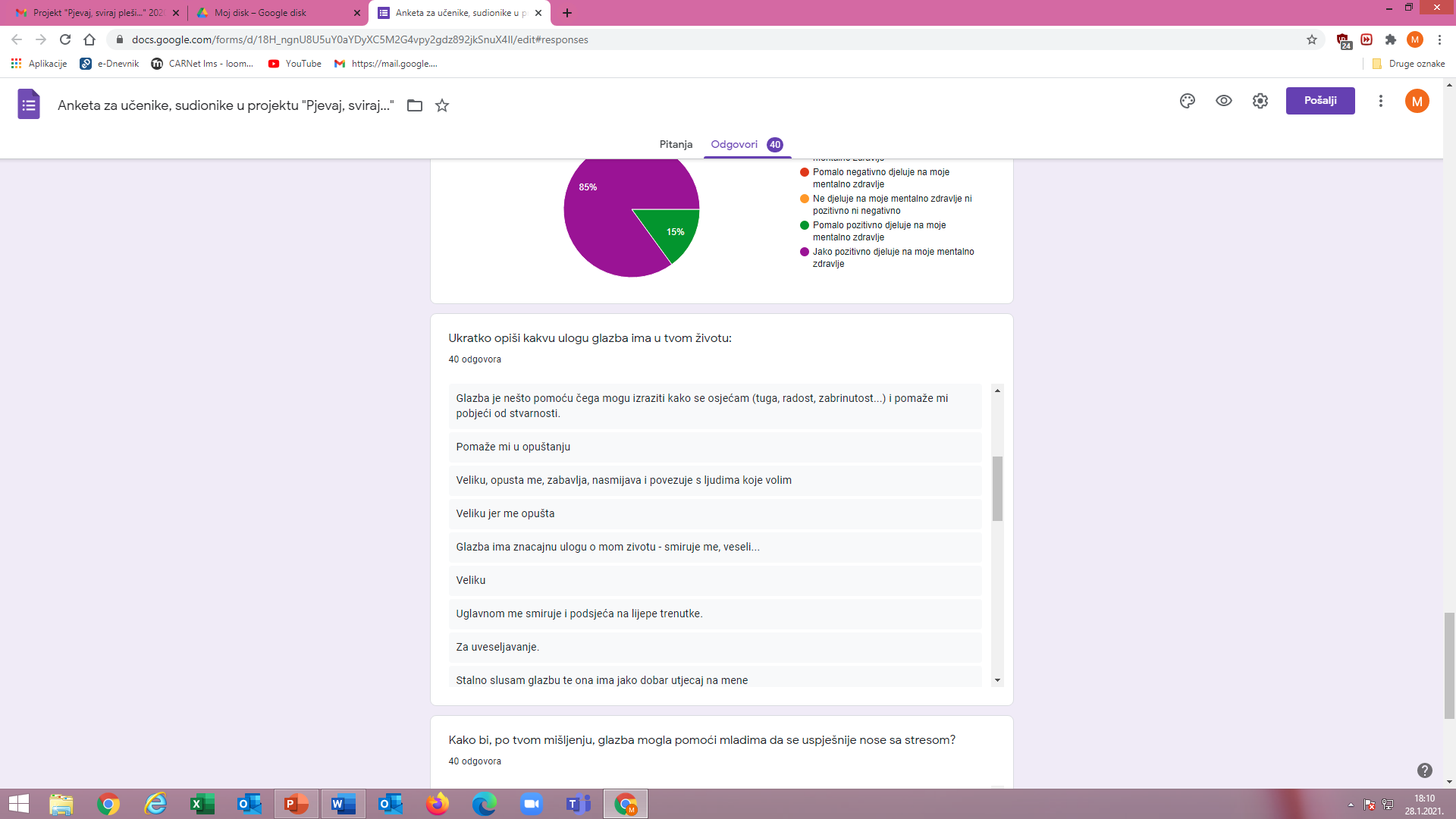 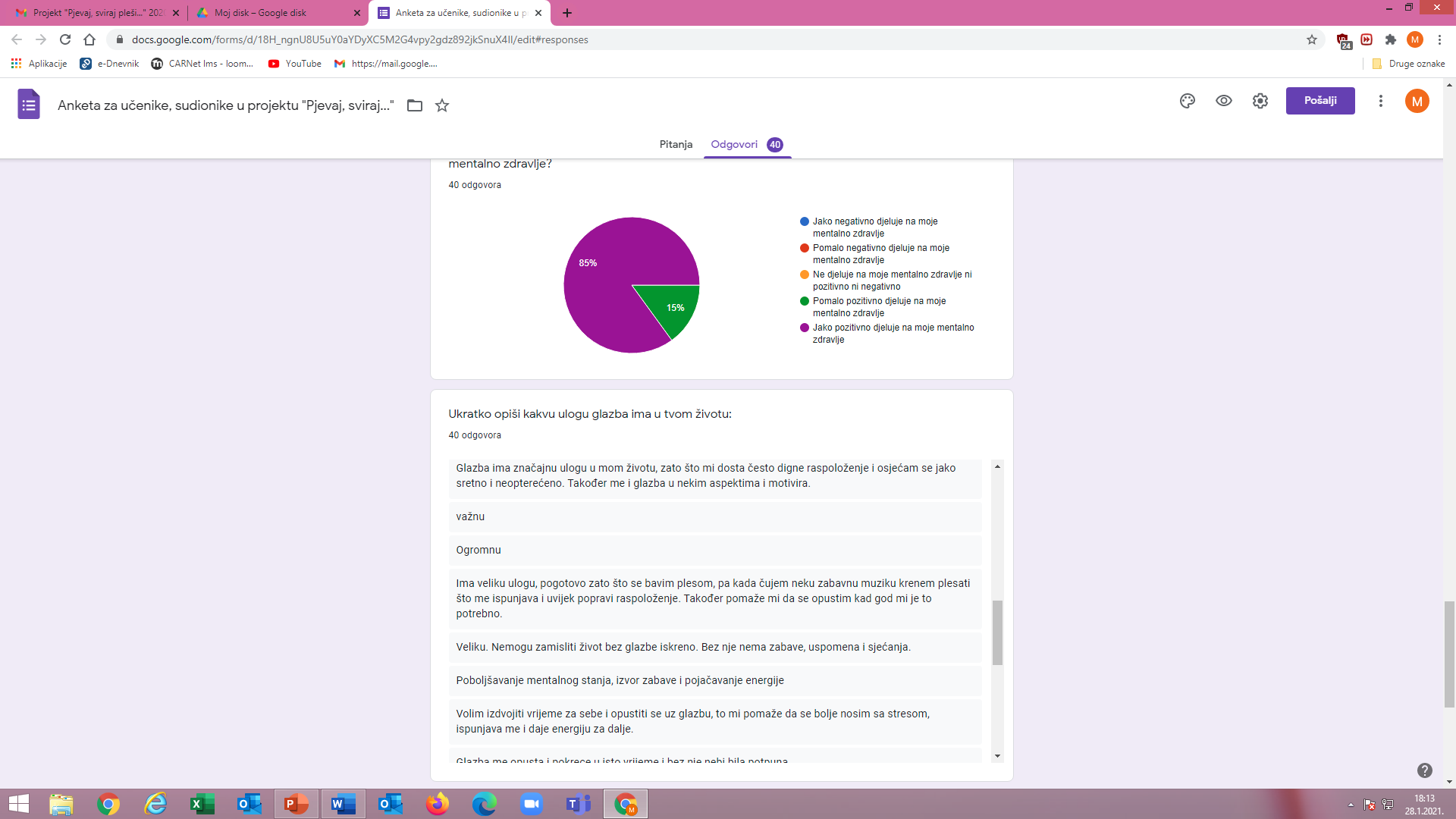 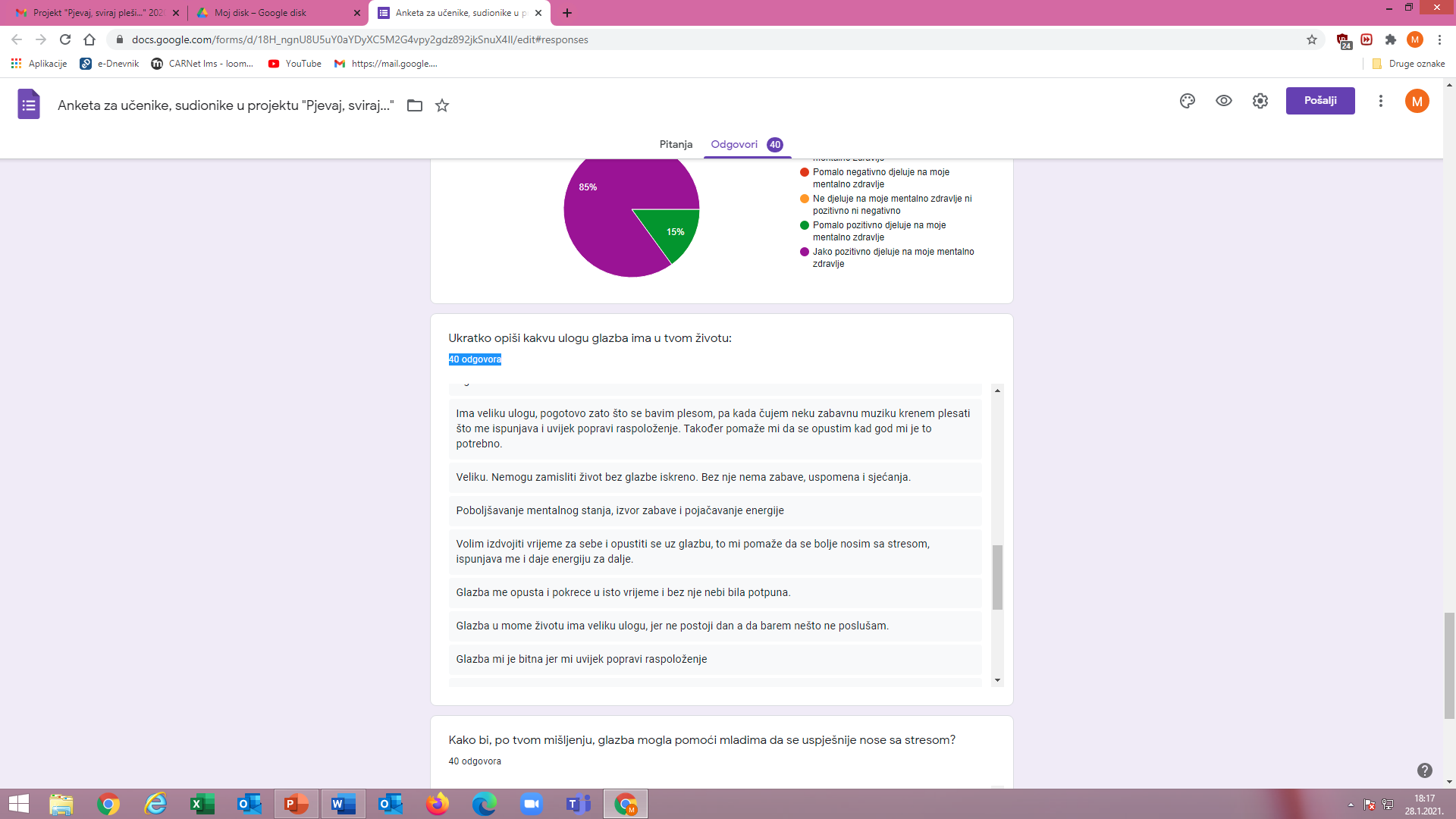 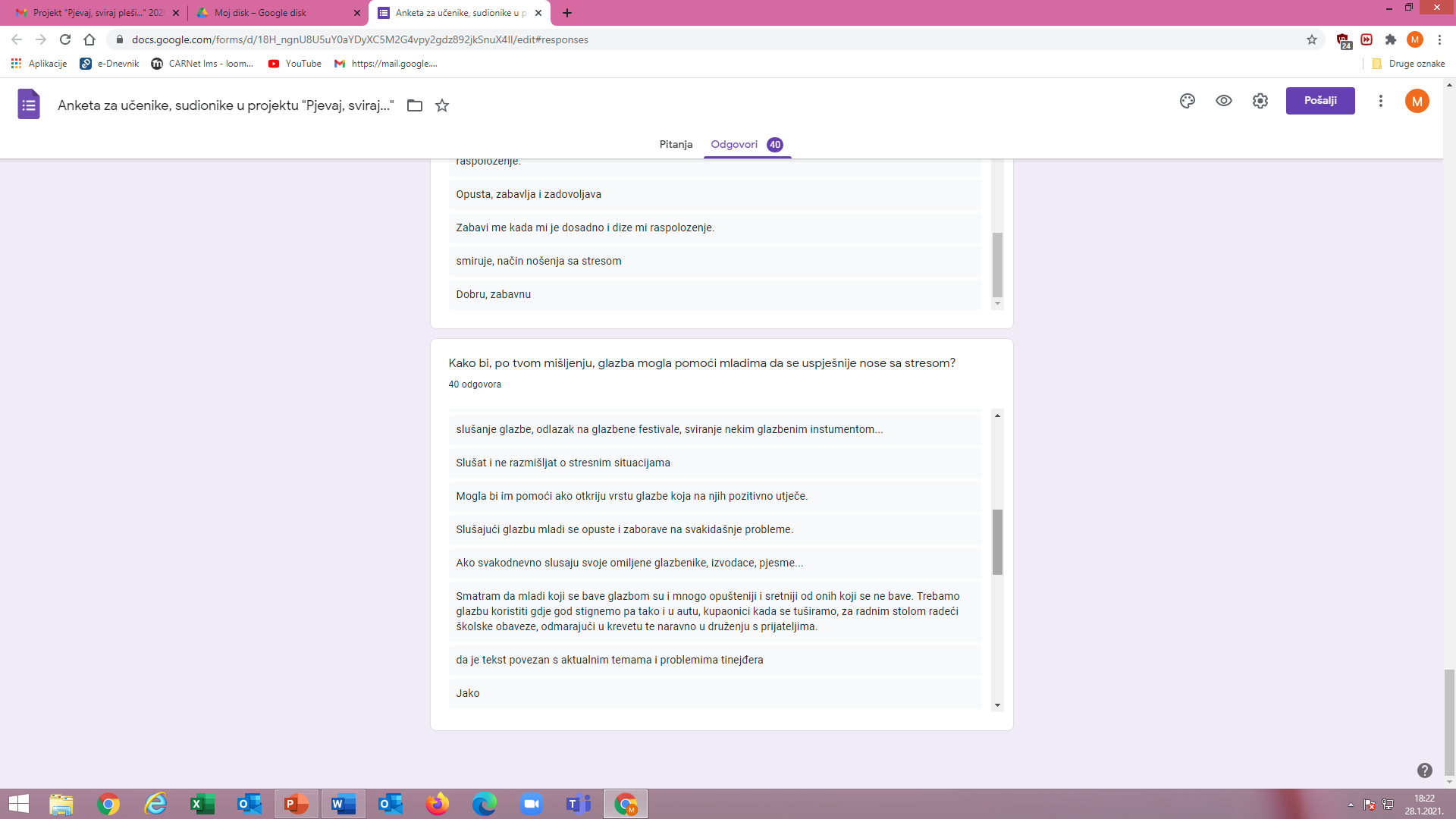 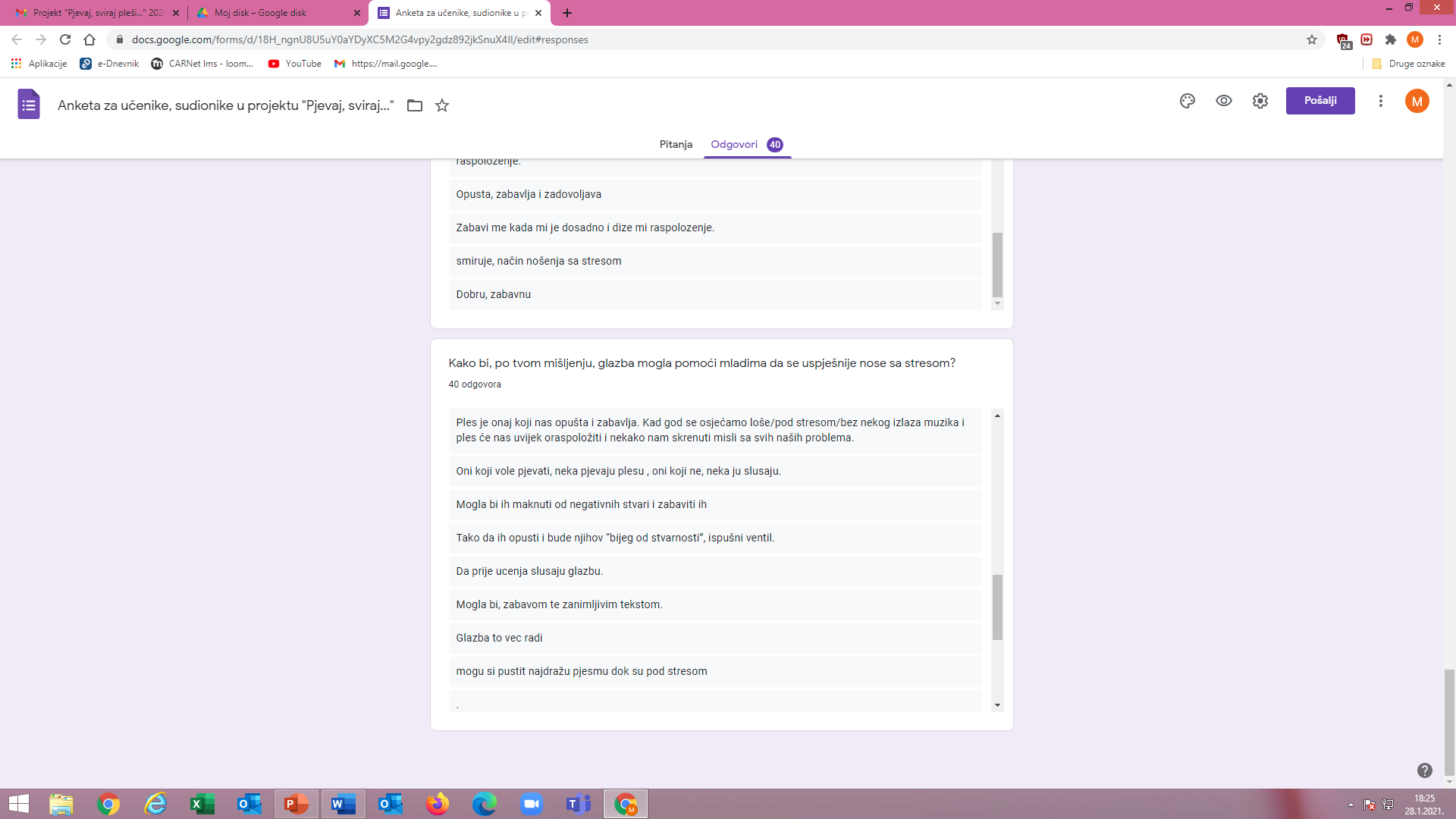 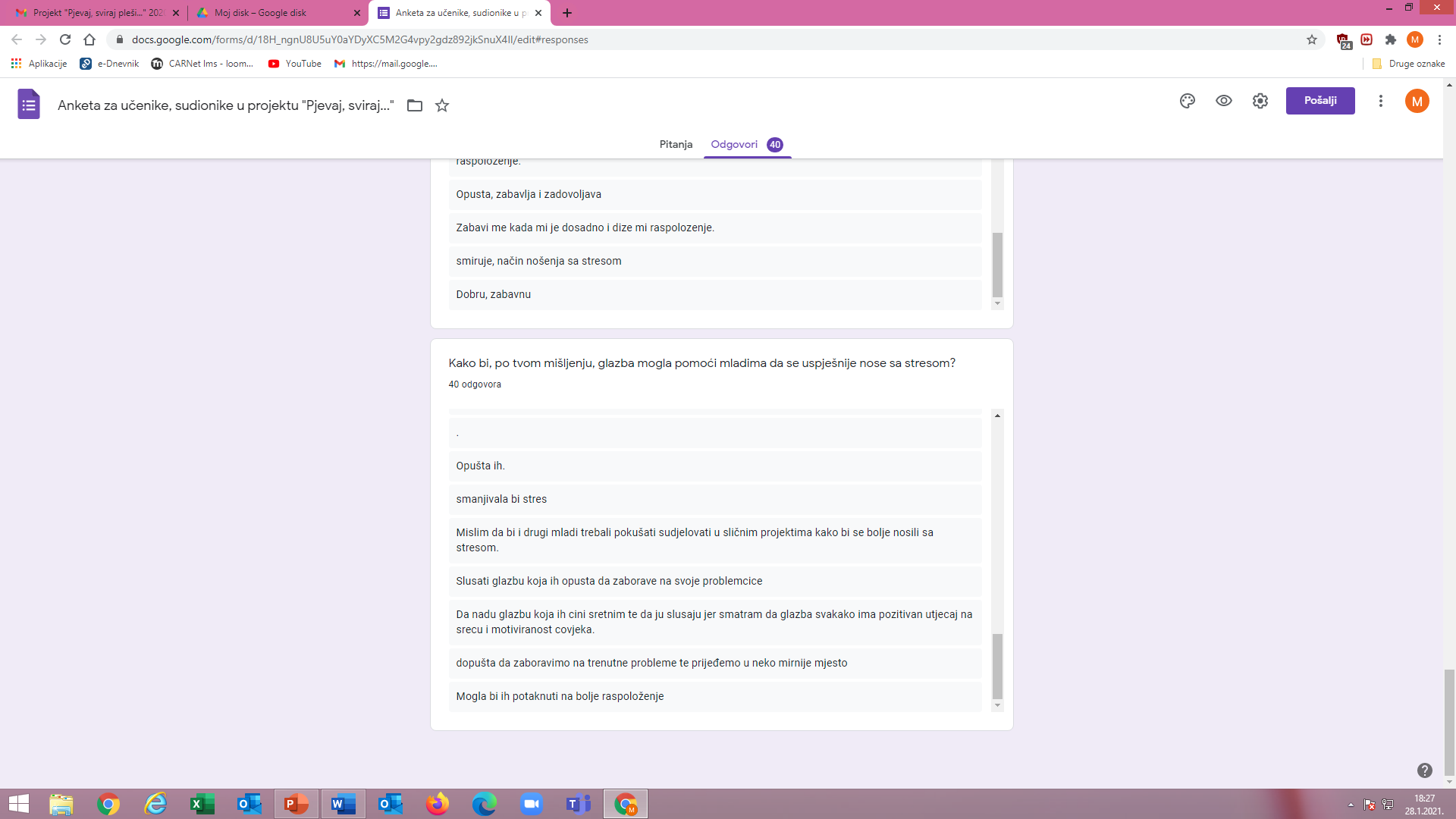 Umjesto zaključka
Provedena anketa pokazuje sljedeće:
→ učenici prepoznaju ciljeve projekta 
→ većina sudionika (75%) smatra svoj
     angažman veoma intenzivnim
→ 75% smatra da je projekt zabavan 
→ 77,5% da su projektne aktivnosti u
    potpunosti zanimljive i poticajne
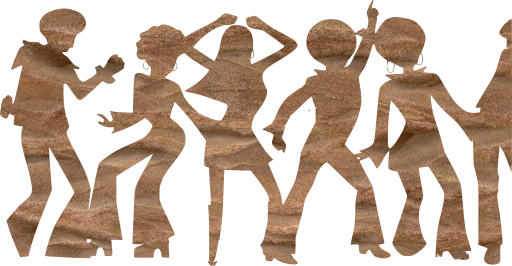 → zajednička aktivnost u projektu i suradnja s razrednim
    prijateljima jako pozitivno utječe na njihovu motiviranost (60% odgovora)
→ 57,5% ih veoma voli plesati
→ većina ih se ne bavi glazbom aktivno
→ glazba im uvijek (75%) i često (25%) podiže raspoloženje
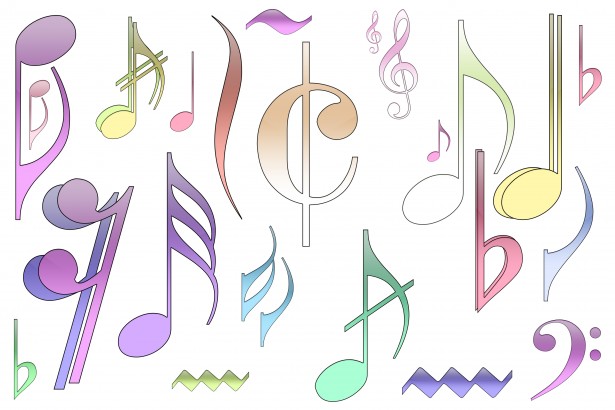 → procjena 85% sudionika projekta je da glazba
    (slušanje, ples, sviranje, pjevanje) jako
    pozitivno djeluje na njihovo mentalno zdravlje
    

→ glazba ima značajno mjesto u njihovoj
    svakodnevici

→ predstavlja svojevrsno utočište,
    odmak od problema i stresnih situacija
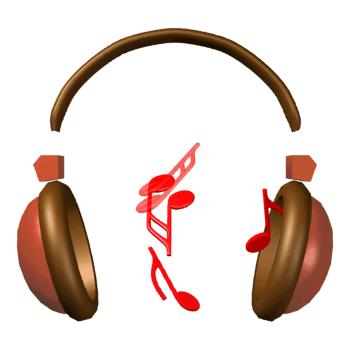 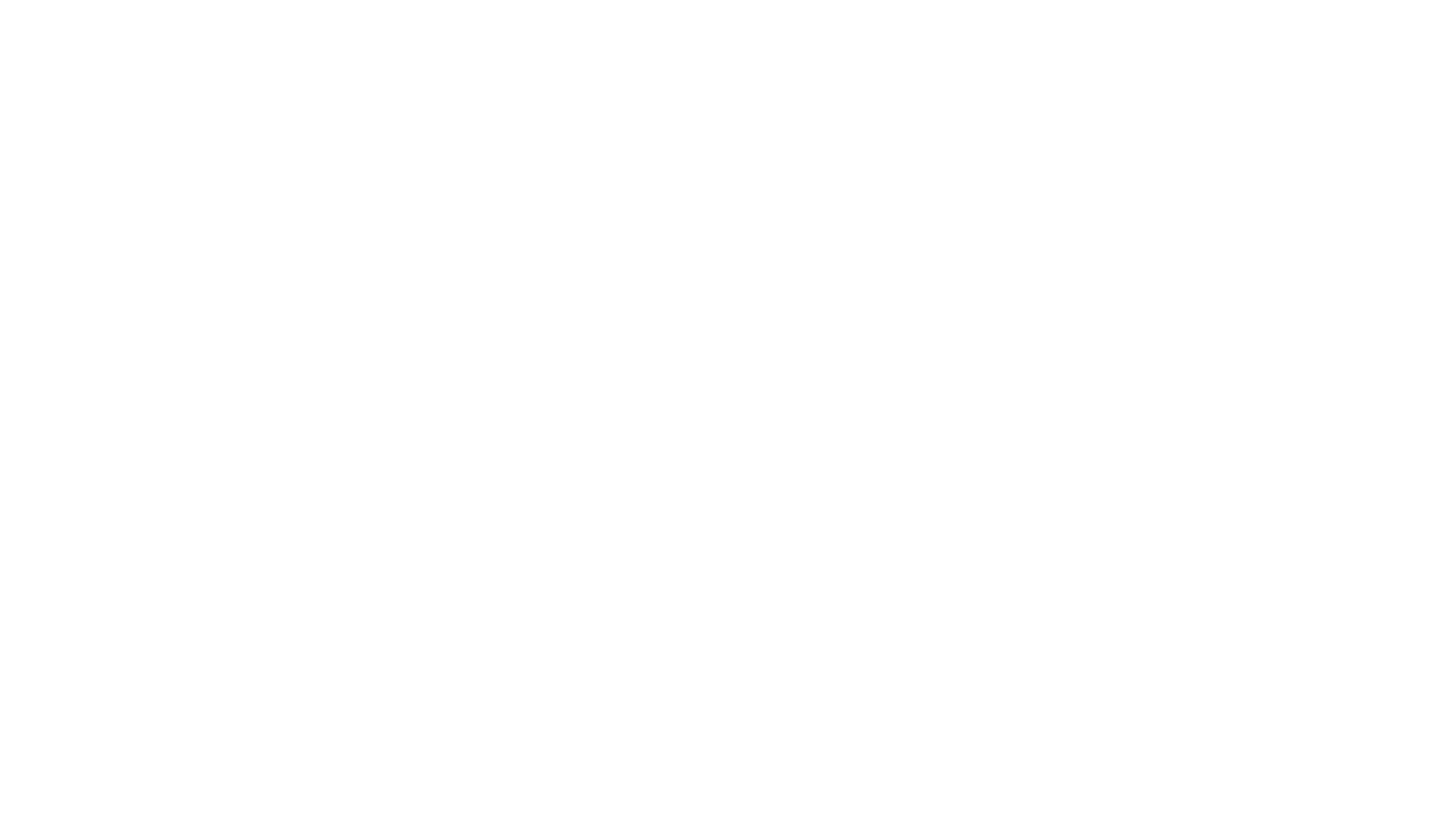 „Pjevaj, sviraj, pleši…” kroz prizmu sudionika
Rezultati ankete i sve do sada navedeno pokazuje da je projekt prepoznat i prihvaćen od strane učenika-sudionika kao zanimljiv, koristan  i poticajan.

Provedivost projektnih aktivnosti niti u kontekstu svih izazova školske 2020./2021. g. nije dovedena u pitanje. 

Razloge, kao i uvijek, treba tražiti u samoj glazbi.
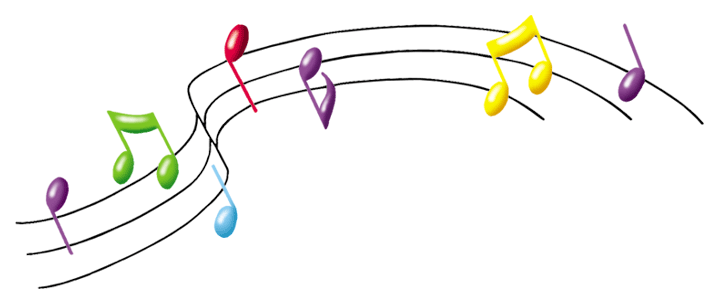